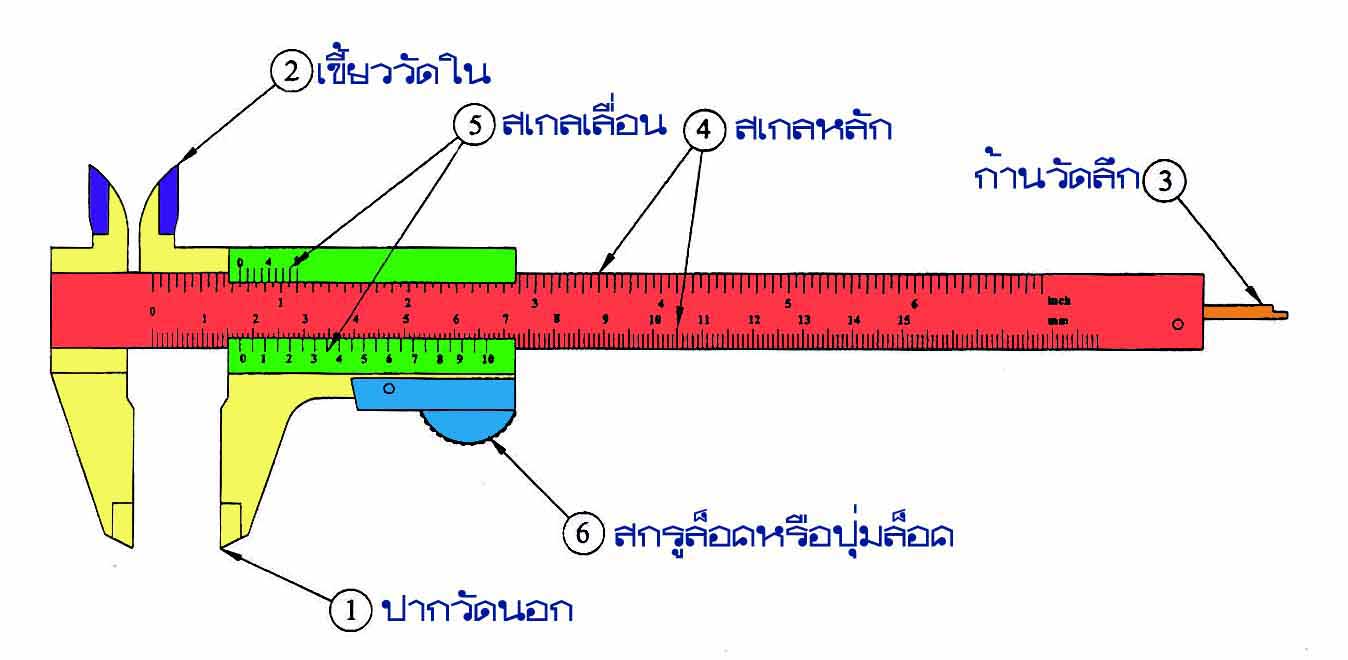 1. ใช้วัดชิ้นงานภายนอก
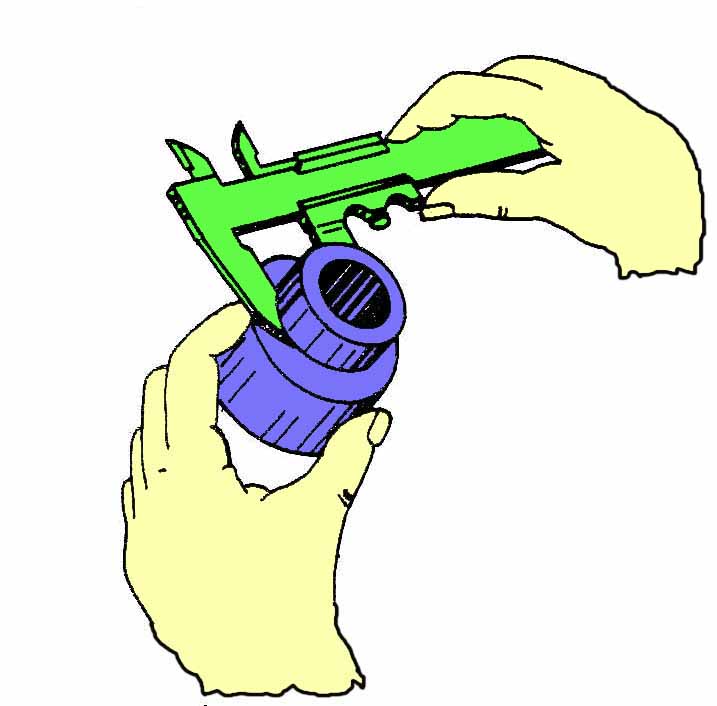 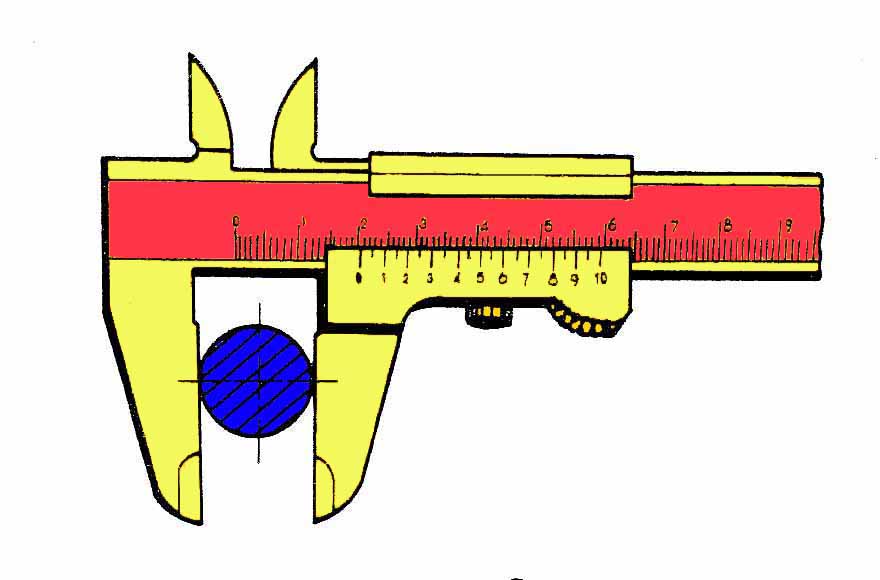 วิธีใช้ปลายปากวัดนอกวัดความโตนอกที่มีลักษณะร่องตกร่องแคบ
วิธีใช้เวอร์เนียร์คาลิปเปอร์วัดขนาดงาน
1. ใช้วัดความโตในของชิ้นงาน
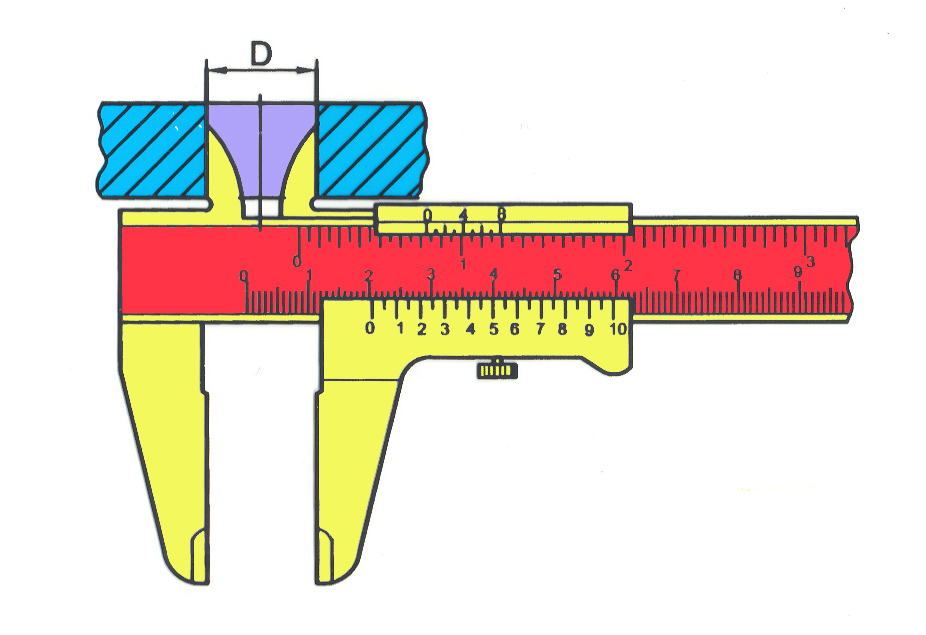 วิธีใช้เขี้ยววัดในสำหรับวัดโตในของงาน
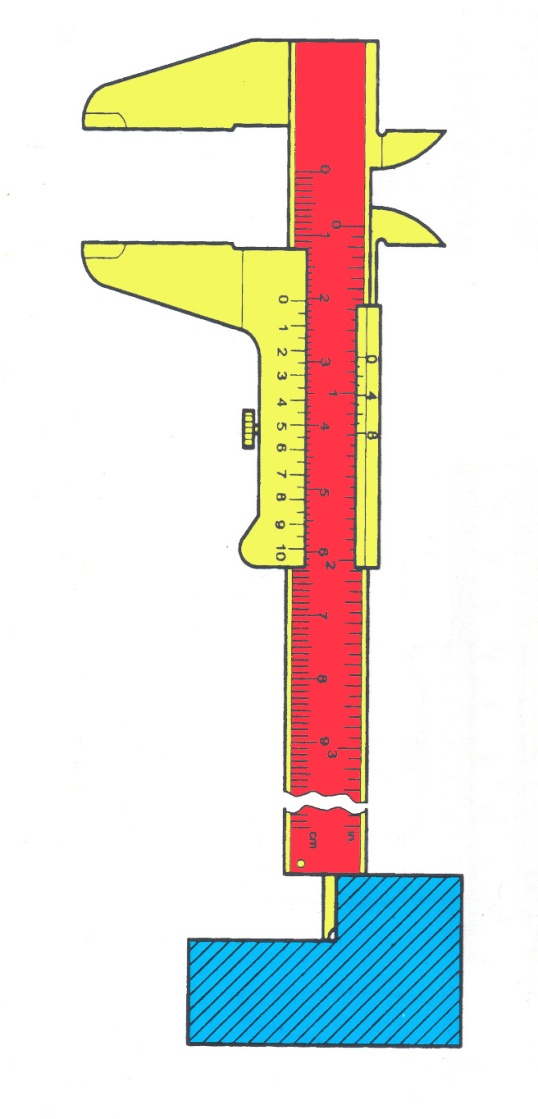 1. ใช้วัดความลึกของชิ้นงาน
วิธีใช้ก้านวัดความลึกงาน
ค่าความละเอียดของเวอร์เนีย
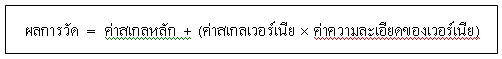 ตัวอย่างการอ่านสเกลเวอร์เนีย 
เมื่อผลการวัดของวัตถุอันหนึ่งดังแสดงในรูป
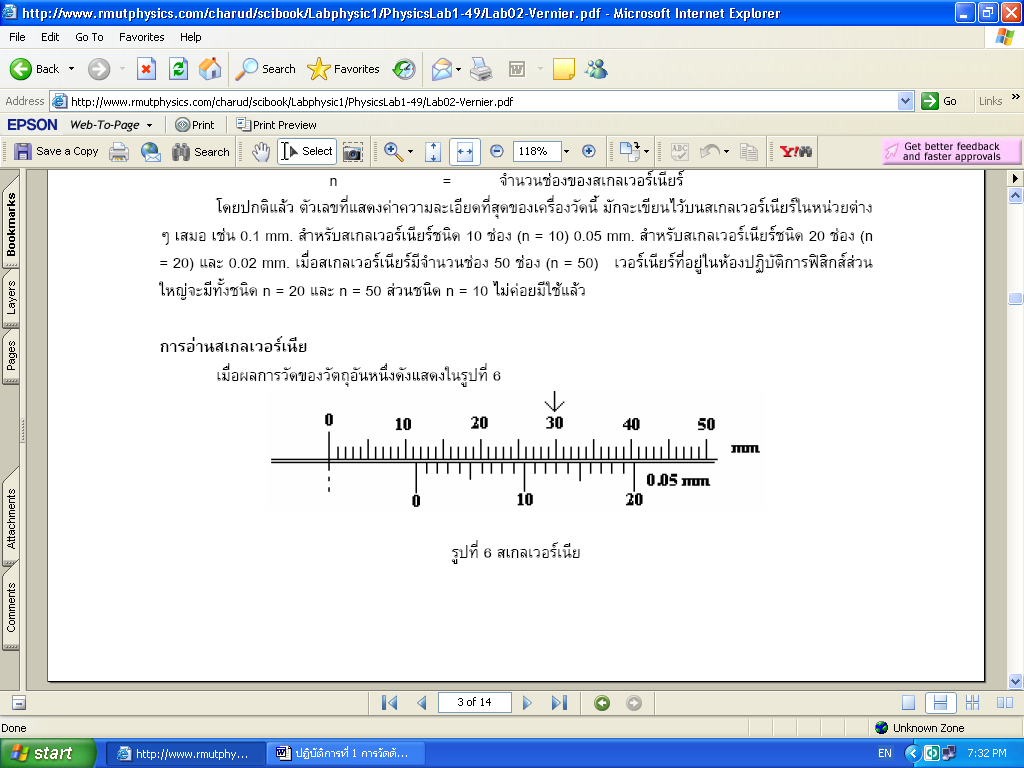 1.  ขณะนี้ขีดที่ 0 ของสเกลเวอร์เนียอยู่ที่ตำแหน่งที่ 11.00 มิลลิเมตร เลยออกมาเล็กน้อยบนสเกลหลัก 
   2.  และขีดที่ 13 ของสเกลเวอร์เนียตรงกับขีดบนสเกลหลัก จึงนำเอาเลข 13 คูณกับ least count จะได้เป็นค่าเศษของ มิลลิเมตร คือ 13 x 0.05 = 0.65 มิลลิเมตร 
    3.   นำค่าที่อ่านได้จากข้อ 1 บวกกับค่าที่อ่านได้ในข้อ 2 ก็จะเป็นผลการวัดในครั้งนี้ นั่นคือ ค่าที่วัดได้ 	=  11.00  +  0.65 มิลลิเมตร
                            =  11.65  มิลลิเมตร
ไมโครมิเตอร์ (Micrometer)
เป็นเครื่องมือวัดขนาดของวัตถุที่ต้องการความละเอียดสูงในระดับทศนิยม 3 ตำแหน่งในหน่วยมิลลิเมตรเครื่องวัดชนิดนี้อาศัยหลักการ การเคลื่อนที่ของสกรู ซึ่งมีส่วนประกอบที่สำคัญดังแสดงในรูป
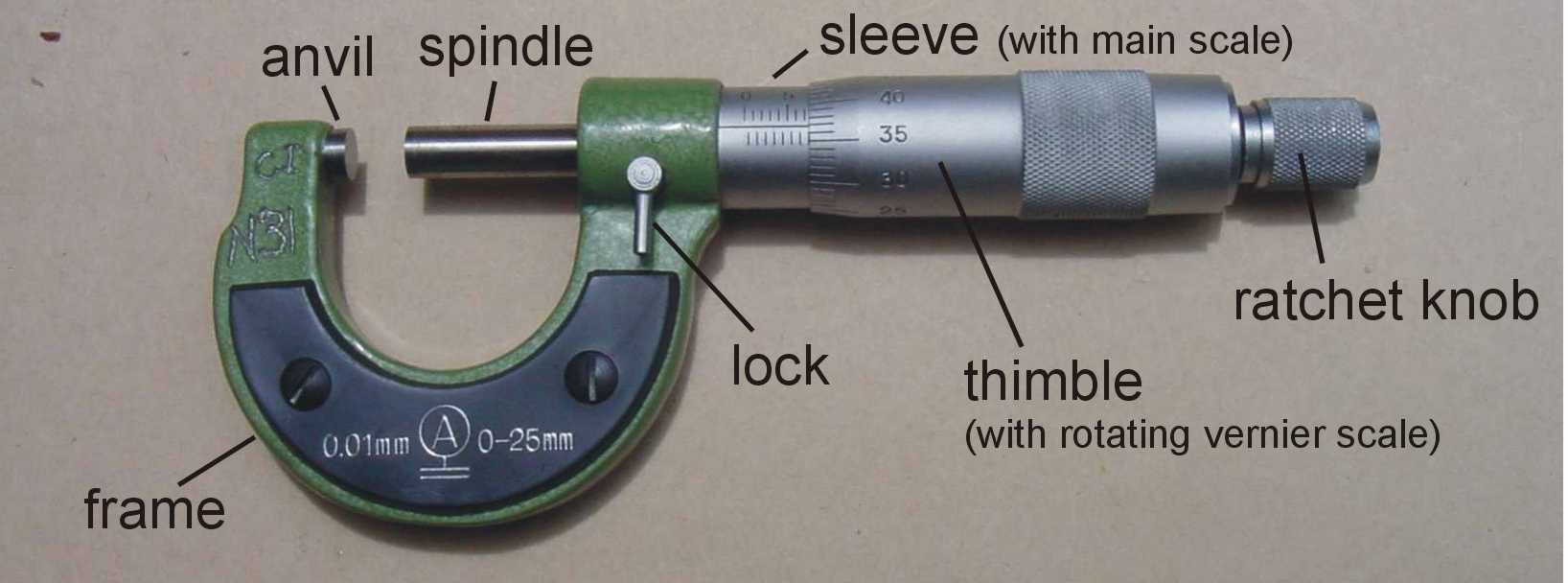 ส่วนประกอบและหน้าที่ของไมโครมิเตอร์
1. โครง (Frame) มีลักษณะคล้ายกับคันธนูหรือตะขอเกี่ยว มีปากวัด Anvil-Spindle และแกนสเกลนอน (Sleeve) เป็นสเกลหลัก มีหน่วยเป็นมิลลิเมตร โดยแบ่งออกเป็นขีดละ 1 มิลลิเมตร ซึ่งแต่ละขีดจะมีขีดแบ่งครึ่งมิลลิเมตรกำกับด้วย 
2. สเกลวงกลม (Thimble) มีลักษณะเป็นปลอกครอบสเกลหลัก แบ่งจำนวนขีดโดยรอบทั้งหมด 50 ช่อง
ส่วนประกอบและหน้าที่ของไมโครมิเตอร์
แกนหมุน (Ratchet knob)  ใช้สำหรับหมุนเพื่อให้ปากวัด เลื่อนไปสัมผัสกับผิวของวัตถุที่ต้องการวัด ภายในปุ่มมีสปริงเพื่อปรับแรงกด เมื่อปากวัด D สัมผัสพอดีกับผิววัตถุ จะมีเสียงดังกริ๊กเบาๆ แสดงว่าสปริงรับแรงกดพอดีแกนวัดจะไม่เดินหน้าต่อไปอีก 
ตัวล็อค (Lock) ใช้ตรึงแกนวัด ปลอกวัด และปุ่ม G ให้ติดกับโครง A ทำให้สเกลไม่เลื่อนตำแหน่งขณะอ่านค่า เวลาใช้ต้องบิดไปทางซ้ายสุด
ค่าความละเอียดของไมโครมิเตอร์
ไมโครมิเตอร์ที่ใช้ในห้องปฏิบัติการมีค่าพิทช์ (pitch) 0.5 mm หมายความว่า เมื่อหมุนสกรู  (thimble)ไป 1 รอบ  จะได้ระยะทางเท่ากับ  0.5 mm บนแขน(sleeve) ของไมโครมิเตอร์  เศษส่วนของรอบหมุนก็หาโดยพิจารณาจากขีดเล็กๆ บนสเกล  
	ดังนั้นถ้าหมุนปลอกหมุนไป 1 ขีดจะได้ระยะเท่ากับ           ของ 0.5 mm   
	ดังนั้น 1 ช่องสเกล thimble มีค่า                       หรือ 0.01 mm
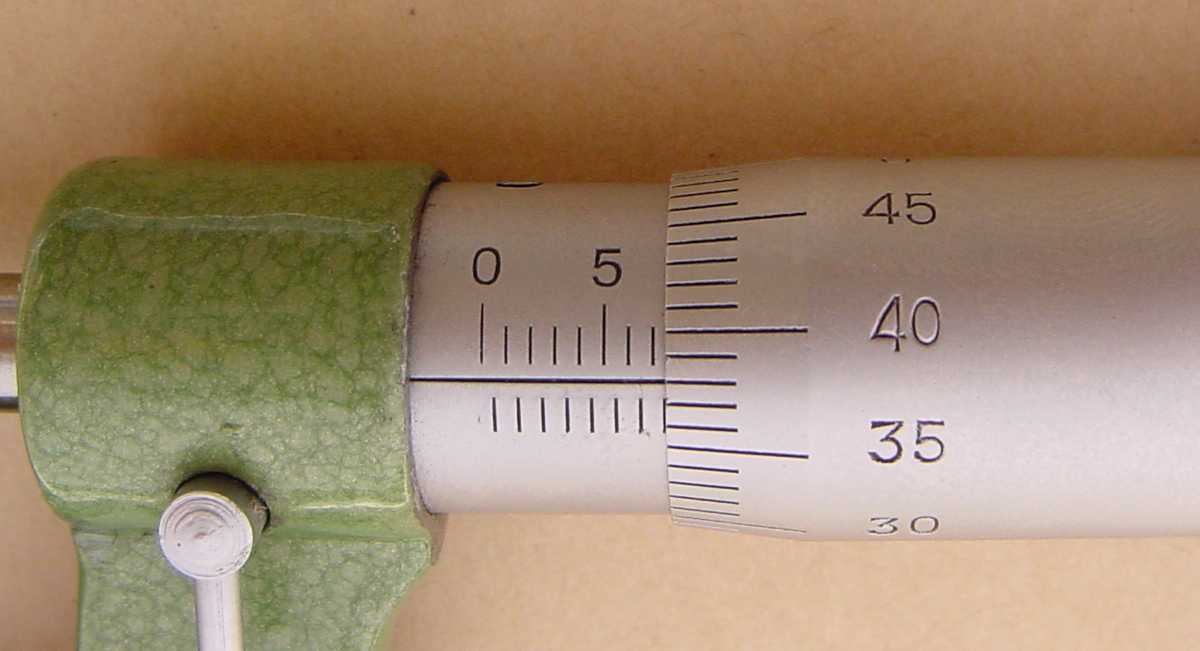 ดังนั้นลำดับขั้นการอ่านค่าการวัดเป็นดังนี้ 
     1. ก่อนใช้ไมโครมิเตอร์ต้องดูว่าค่า Least Count เท่ากับเท่าใด โดยดูจากตัวเลขที่เขียนไว้บนโครง A หรืออาจจะคำนวณก็ได้ (โดยดูจากหัวข้อความละเอียดของไมโครมิเตอร์) 
     2 .ต้องดูว่าขอบของสเกลวงกลมอยู่ที่ตำแหน่งที่เท่าใดของสเกลหลัก อ่านในหน่วยมิลลิเมตร 
     3. ต่อไปดูว่า ขีดที่เท่าใดบนสเกลวงกลมอยู่ตรงกับเส้นแกนของสเกลหลัก แล้วเอาตัวเลขนี้คูณกับค่า Least Count จะได้เป็นเศษของมิลลิเมตร 
     4. ผลรวมที่ได้จากข้อ 2 และ ข้อ 3 คือผลการวัด
การอ่านค่าจากไมโครมิเตอร์
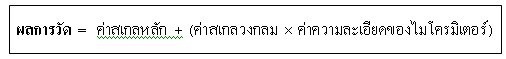 ตัวอย่างการอ่านค่าการวัดบนสเกลไมโครมิเตอร์ 
เมื่อวัดขนาดของวัตถุอันหนึ่ง ดังแสดงในรูป โดยที่ Least Count ของไมโครมิเตอร์ = 0.01 mm
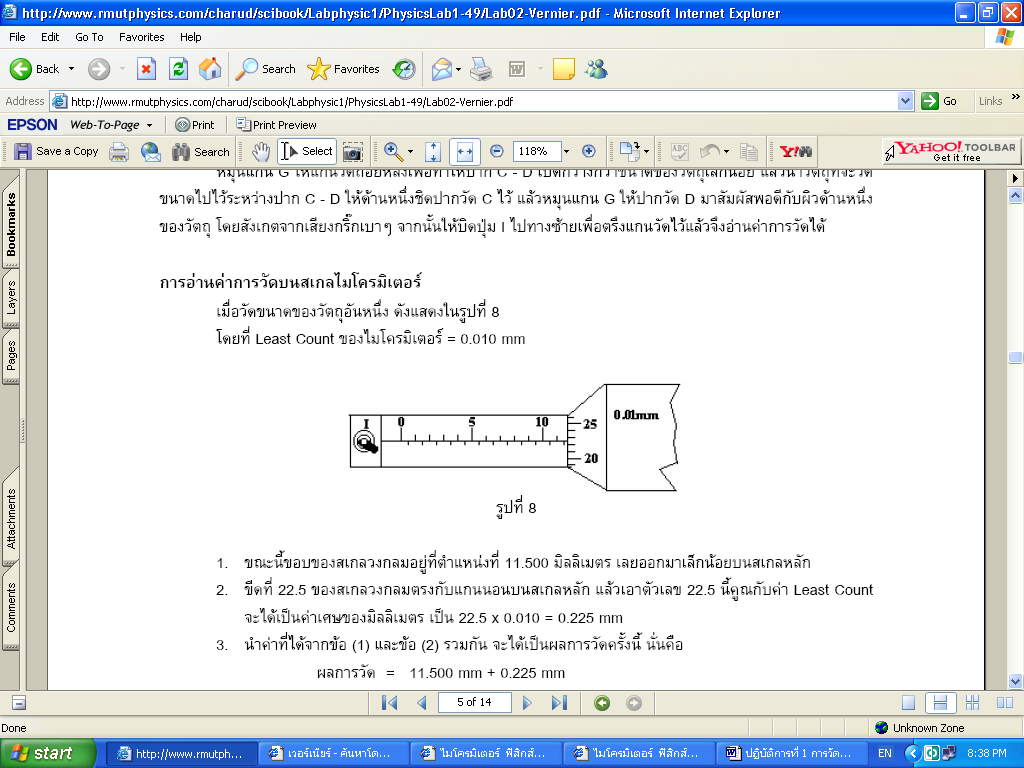 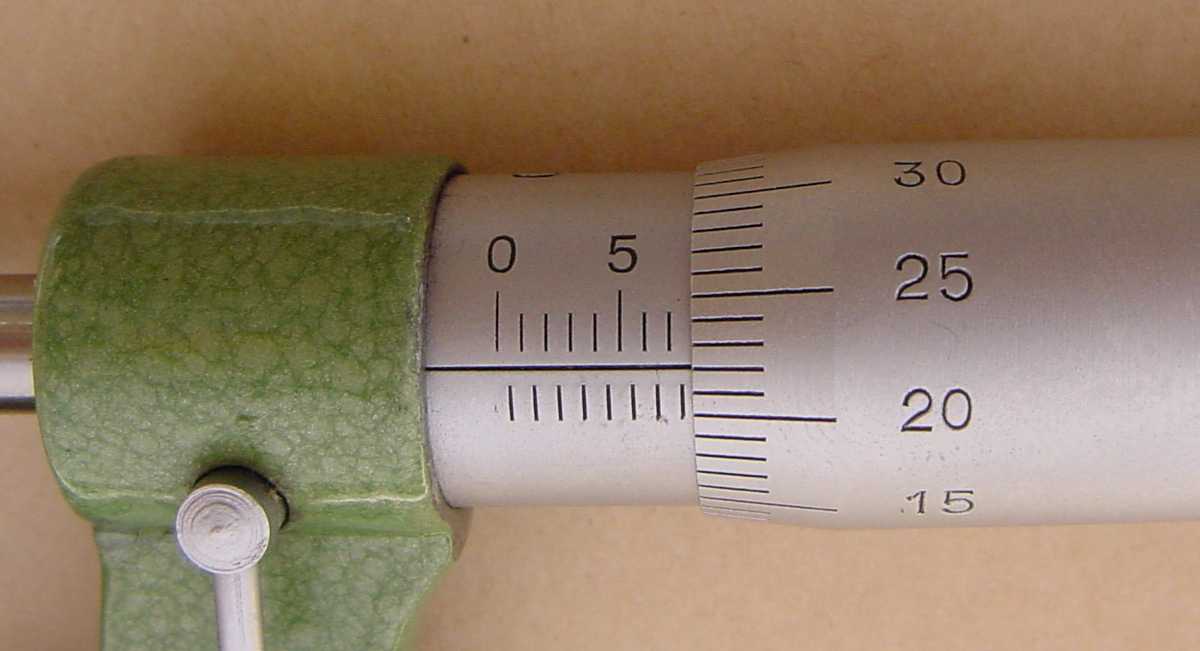 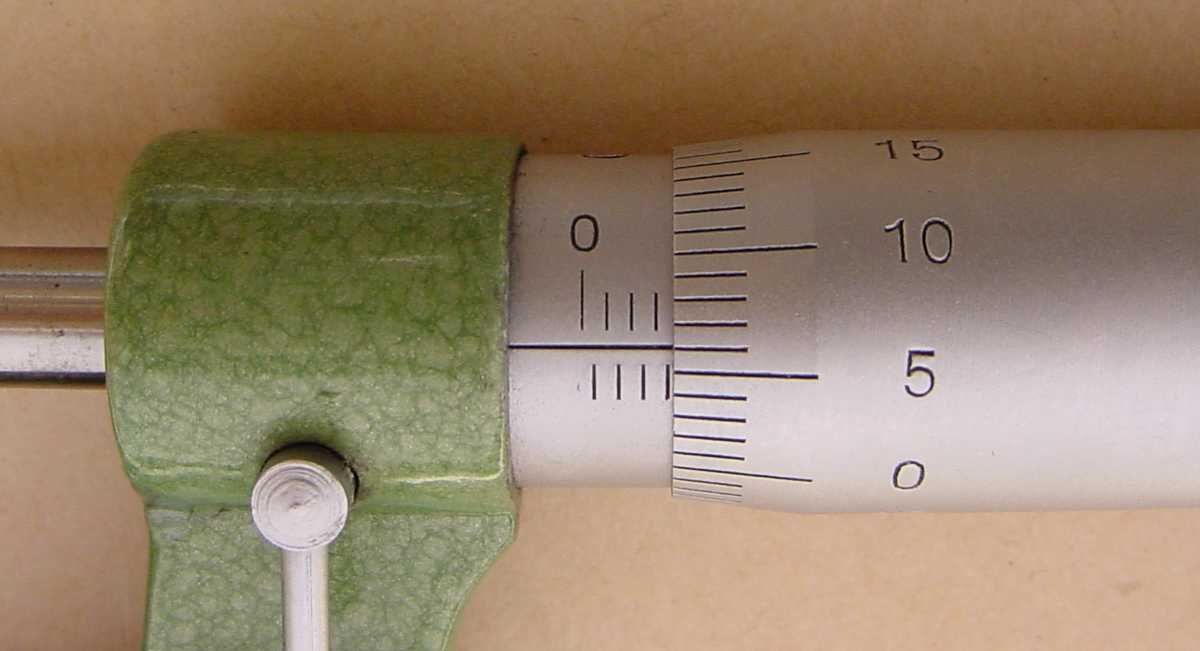 Thank You!
www.themegallery.com